Познавање друштва
Стварање НДХ и покрети отпораобрада
Подјела Краљевине Југославије
Када је почео рат,  почела је и подјела Краљевине
   Југославије.


Граничне дијелове окупирале су сусједне државе.
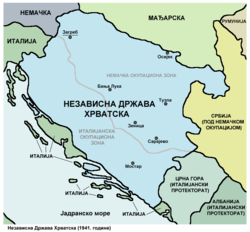 Стварање НДХ – страдање Срба, Јевреја и Рома
У састав Независне државе Хрватске (НДХ) је ушао
   највећи дио Хрватске, БиХ и Срем.

Тадашњи вођа усташа  је био Анте Павелић.
НДХ доноси расне законе који подразумијевају 

   постојање само једног народа у тој држави (Хрвата). 



Тако је почело страдање Срба (хапшење, спаљивање

   села, убијање, превођење у католичанство, итд.)
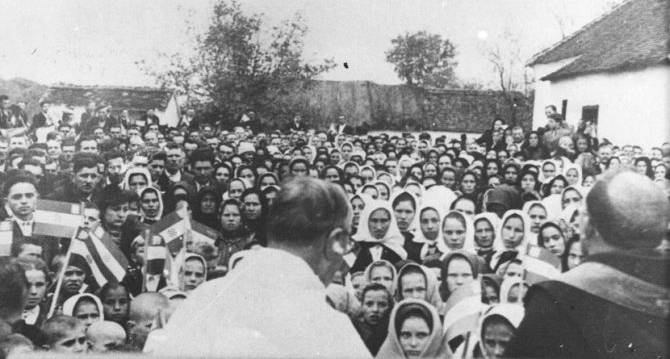 Посебан облик страдања дешавао се у
    концентрационим логорима.


Логора је било по цијелој држави и у њима је мучено и 
   умрло стотине хиљада људи, жена и дјеце.
Поред Срба, настрадали су Јевреји, Роми и дио Хрвата.
На простору НДХ највећи концентрациони логор био је у Јасеновцу.
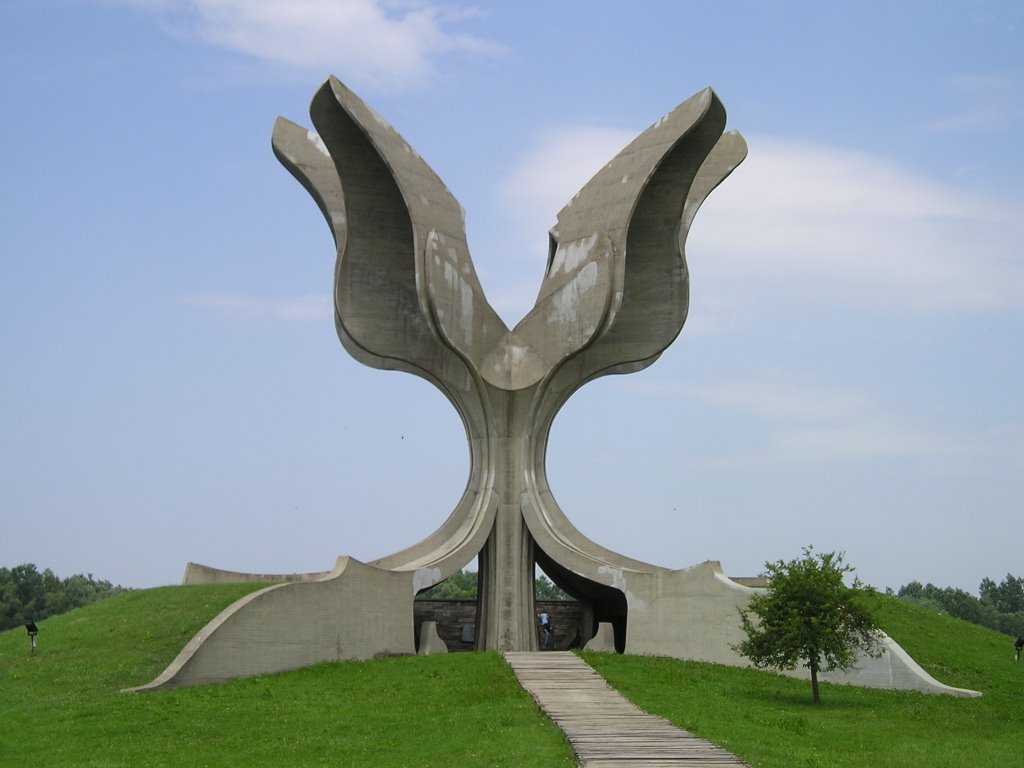 Споменик страдалима у логору Јасеновац
Терор и насиље усташа и страних окупатора, натјерао
   је народ да се повлачи у шуме и збјегове.


Временом, народ је формирао покрете отпора 
  непријатељу.
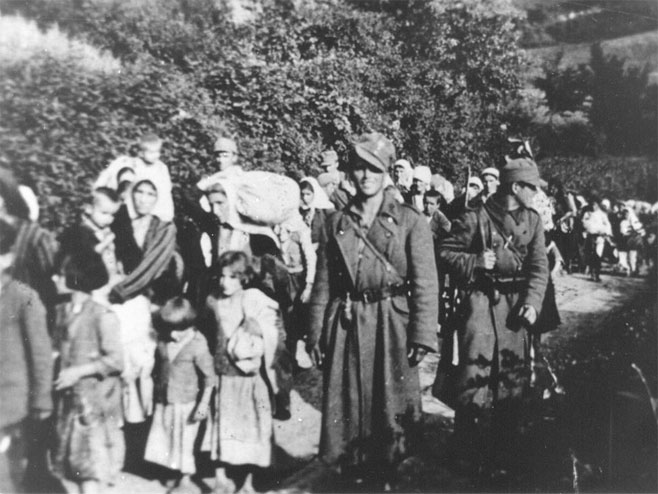 Покрети отпора након окупације
Покрети отпора: четнички покрет и партизански покрет.
Четнички покрет – предводио је Драгољуб (Дража) Михаиловић, који се залагао за борбу против окупатора и опстанак Краљевине Југославије.
Партизански покрет – предводио Јосип Броз Тито, који се залагао за брзо дизање устанка против окупатора и рушење Краљевине.
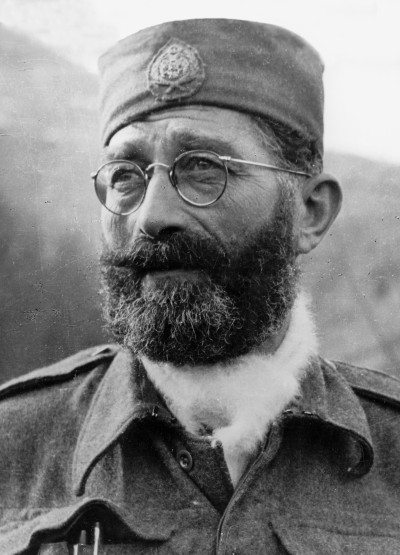 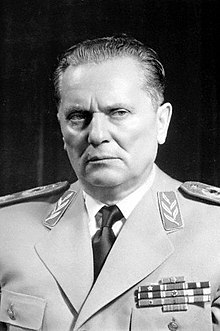 Драгољуб Дража Михаиловић
Јосип Броз Тито
ЗАДАТАК ЗА САМОСТАЛАН РАД:
1. Зашто није дошло до споразума између партизана и    четника? (одговор ћете пронаћи у Уџбенику, стр. 96)
2. Какав је био живот људи након окупације Краљевине Југославије?
3. Погледај филм Вељка Булајића „Козара“.